BANKY  V ČR
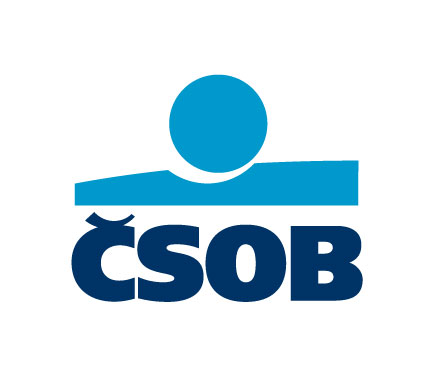 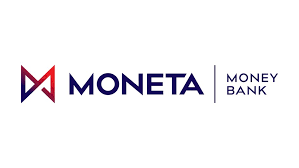 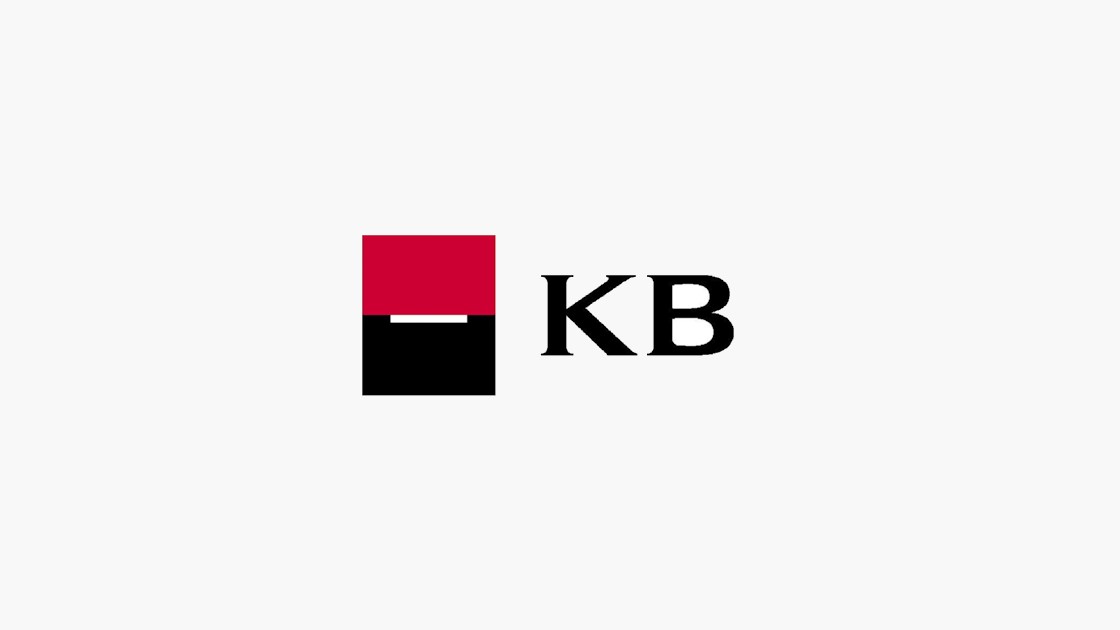 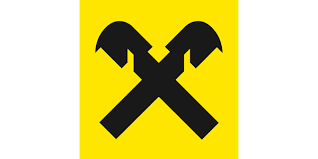 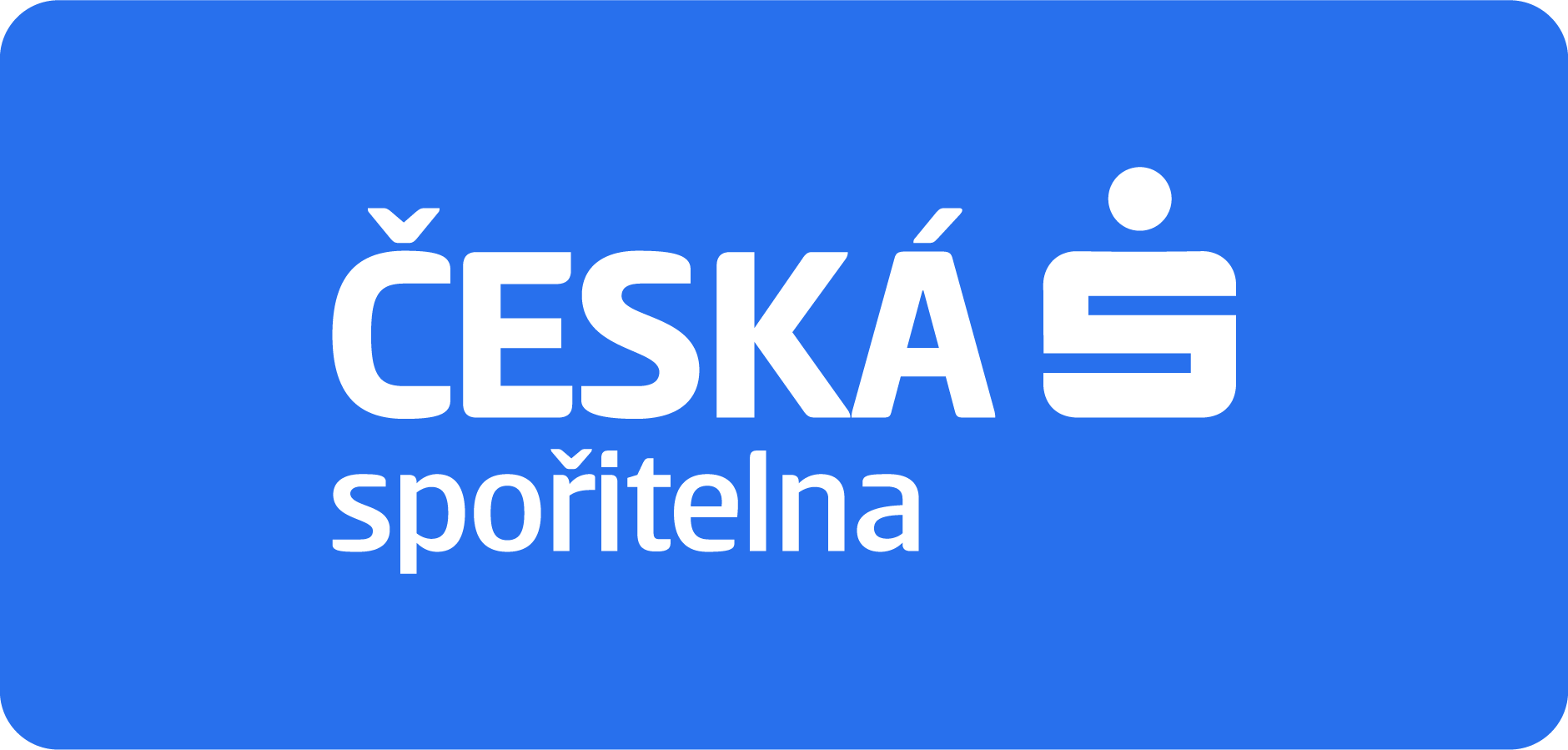 MONETA
- byla založena v roce 1998
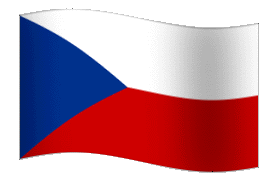 - nejbližší pobočka je ve Znojmě
- kód banky je 0600
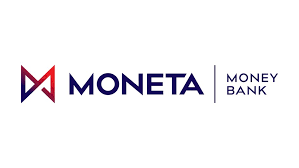